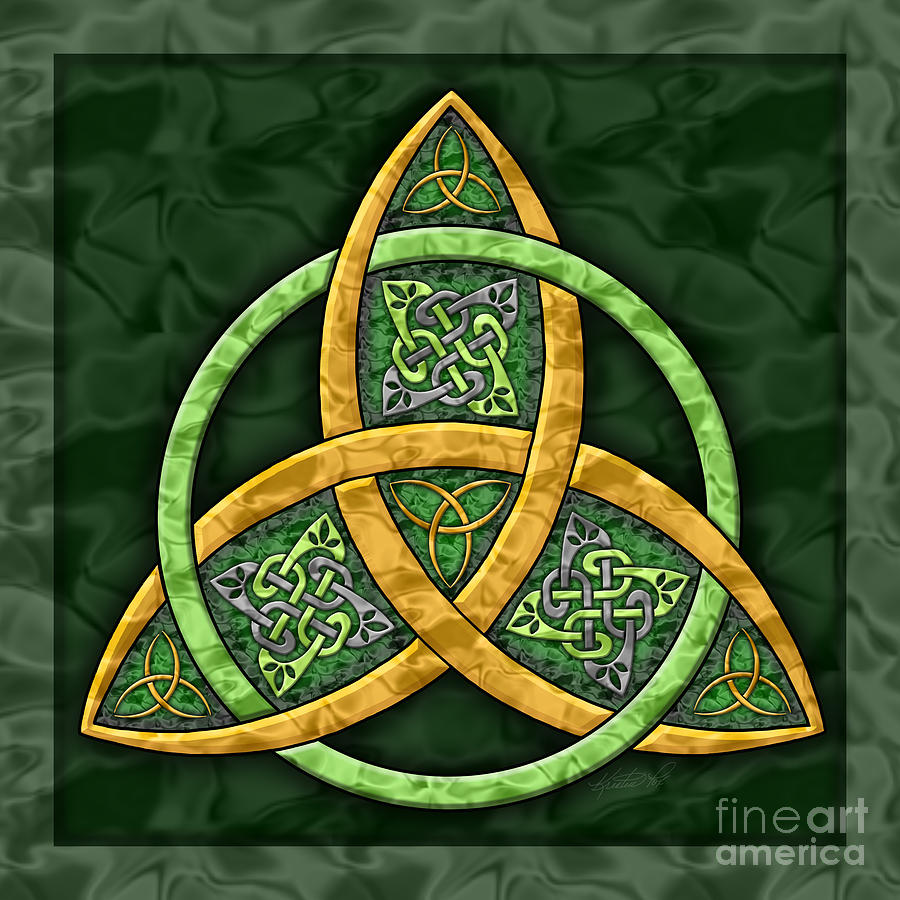 [Speaker Notes: 1]
God de Drie-Ene
Zie Jezus!
[Speaker Notes: 2]
God de Drie-Ene
Zie Jezus! 
 
	-geneest zieken
	-verdrijft demonen
	-vergeeft zonden
[Speaker Notes: 3]
God de Drie-Ene
Zie Jezus! 
 
	-geneest zieken
	-verdrijft demonen
	-vergeeft zonden 
 
In Hem is God bij ons
[Speaker Notes: 4]
God de Drie-Ene
In het begin was het Woord en het Woord was bij God en het Woord was God… In het Woord was leven en het leven was het licht voor de mensen. 
 
 Johannes 1: 1 en 4
[Speaker Notes: 5]
God de Drie-Ene
Het lam dat geslacht is, komt alle macht, rijkdom en wijsheid toe, en alle kracht, eer lof en dank.
 
 Openbaring 5: 12
[Speaker Notes: 6]
God de Drie-Ene
Het lam dat geslacht is, komt alle macht, rijkdom en wijsheid toe, en alle kracht, eer lof en dank.
 
U komt alle lof, eer en macht toe, Heer onze God. 

  Openbaring 4: 11
[Speaker Notes: 7]
God de Drie-Ene
Aan hem die op de troon zit en aan het lam komen de dank, de eer, de lof en de macht toe, tot in eeuwigheid.

  Openbaring 5: 13
[Speaker Notes: 8]
God de Drie-Ene
Zie Jezus! 
In Hem is God bij ons
[Speaker Notes: 9]
God de Drie-Ene
Zie Jezus! 
In Hem is God bij ons
zoals het OT gehint had
 
 	-’laten wij mensen maken’
	-Engel van de Heer
	-de Wijsheid (Spreuken 8)
[Speaker Notes: 10]
God de Drie-Ene
Zie Jezus!
[Speaker Notes: 11]
God de Drie-Ene
Geen:	Zoon zonder Vader
			Vader zonder Zoon

			Zoon zonder Geest
			Geest zonder Zoon

			Vader zonder Geest
			Geest zonder Vader
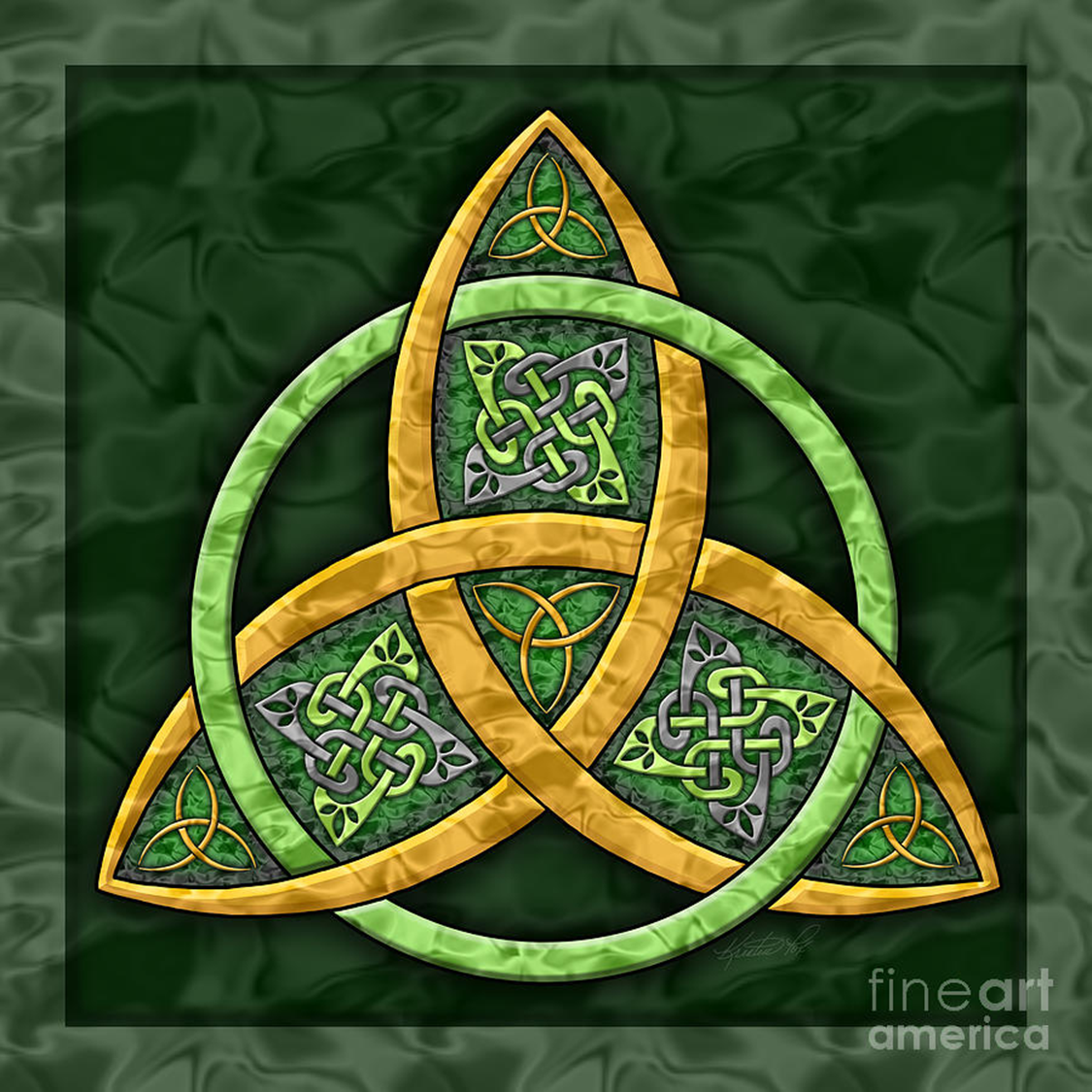 [Speaker Notes: 12]
[Speaker Notes: 1]